Status Onderzoek ALS Centrum
Ruben van Eijk (UMC Utrecht)
Apeldoorn, 21 Maart 2024
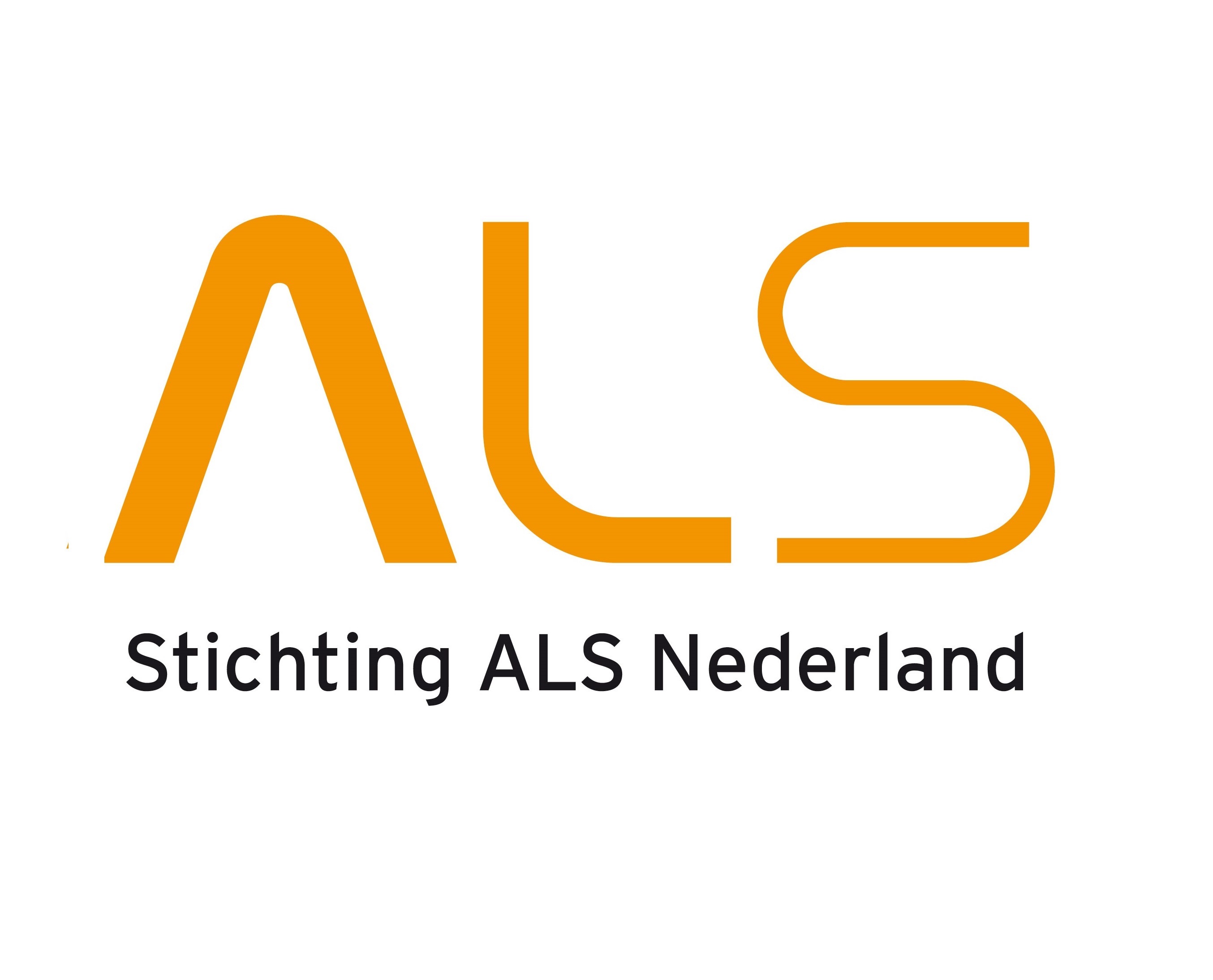 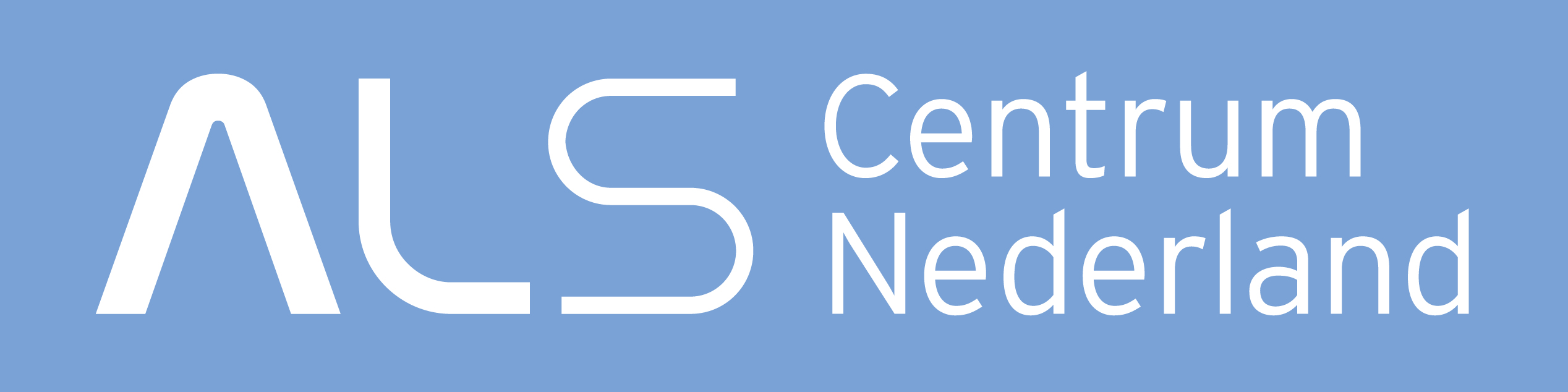 Overzicht onderzoek binnen ALS Centrum
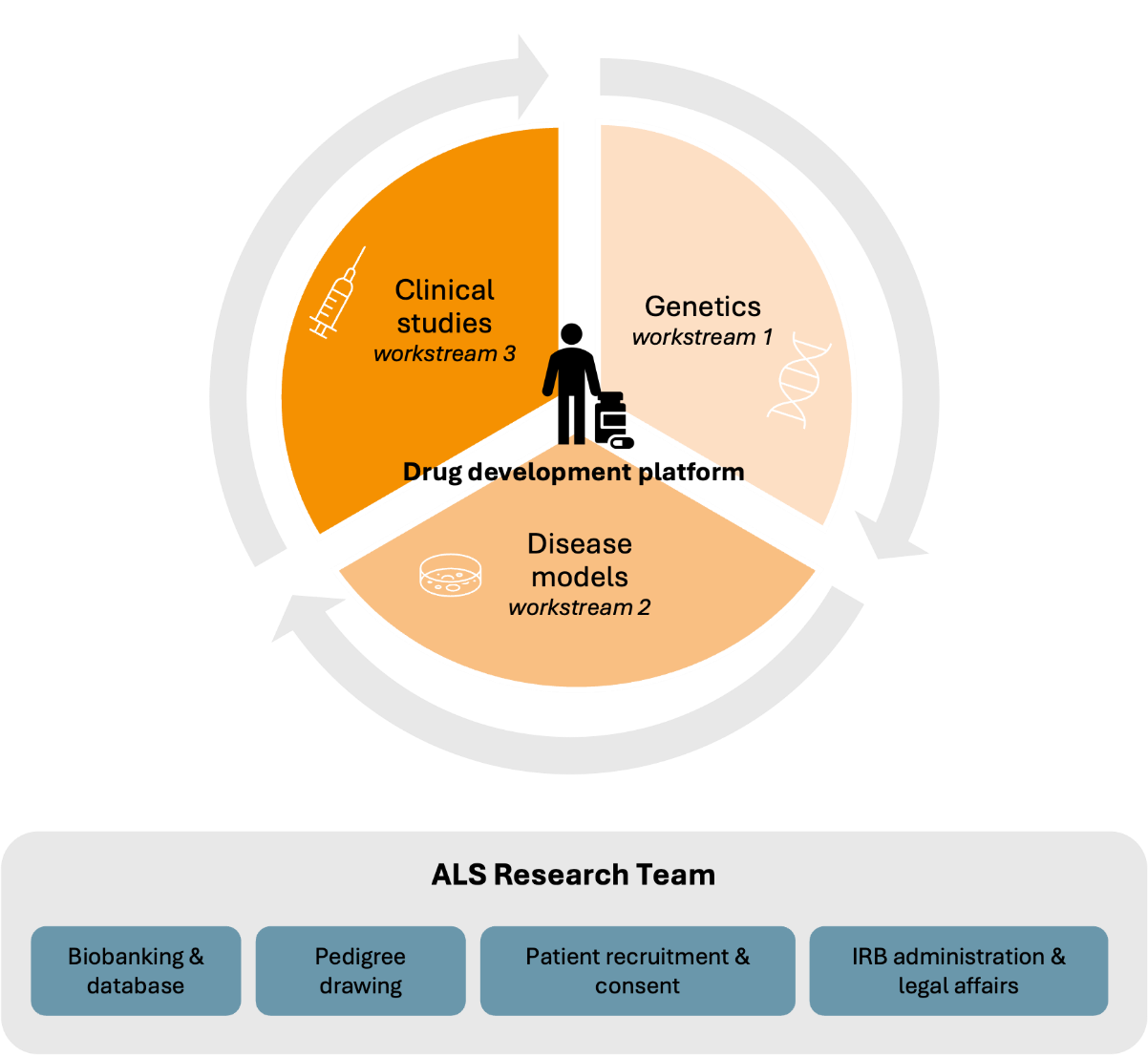 Medicijnonderzoek
(Leonard van den Berg)
Genetica
(Jan Veldink)
Ziekte modellen
(Jeroen Pasterkamp)
Overzicht onderzoek binnen ALS Centrum
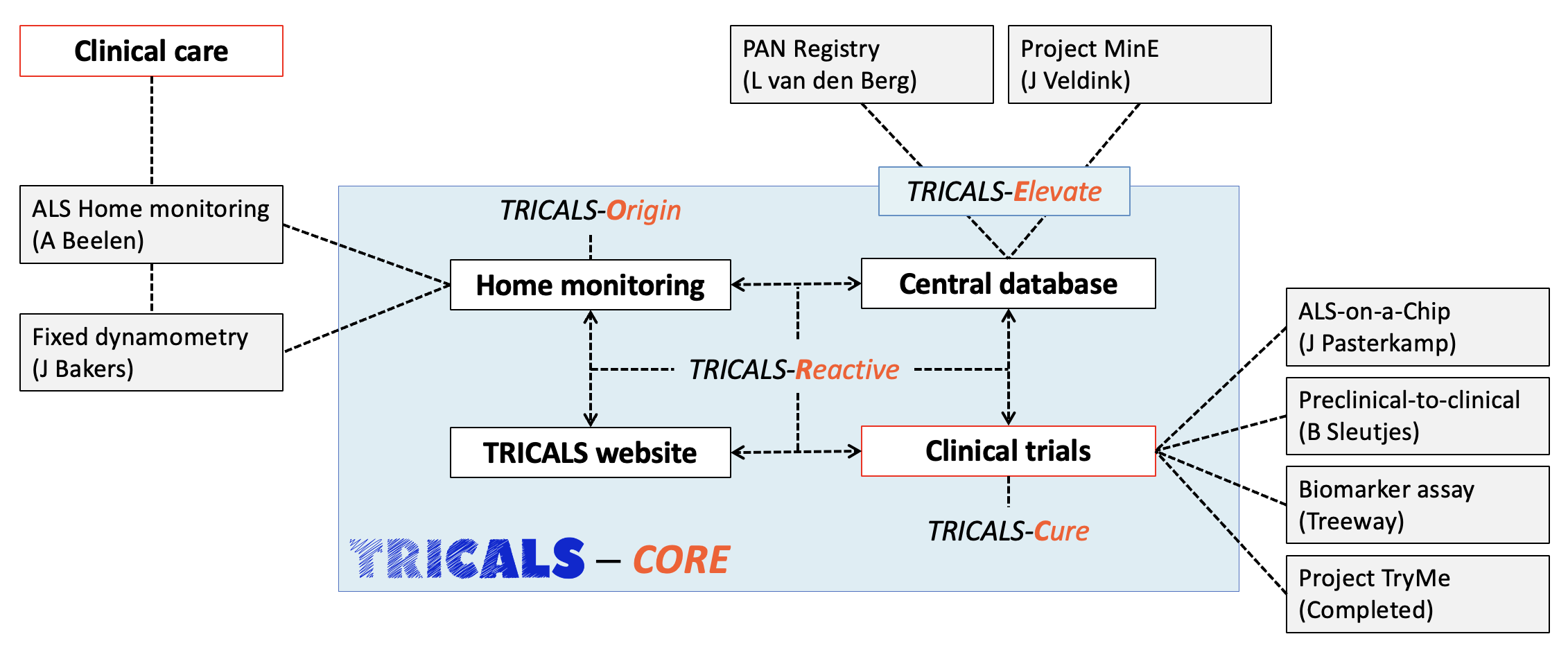 Gebruik maken van kennis in ALS Centrum
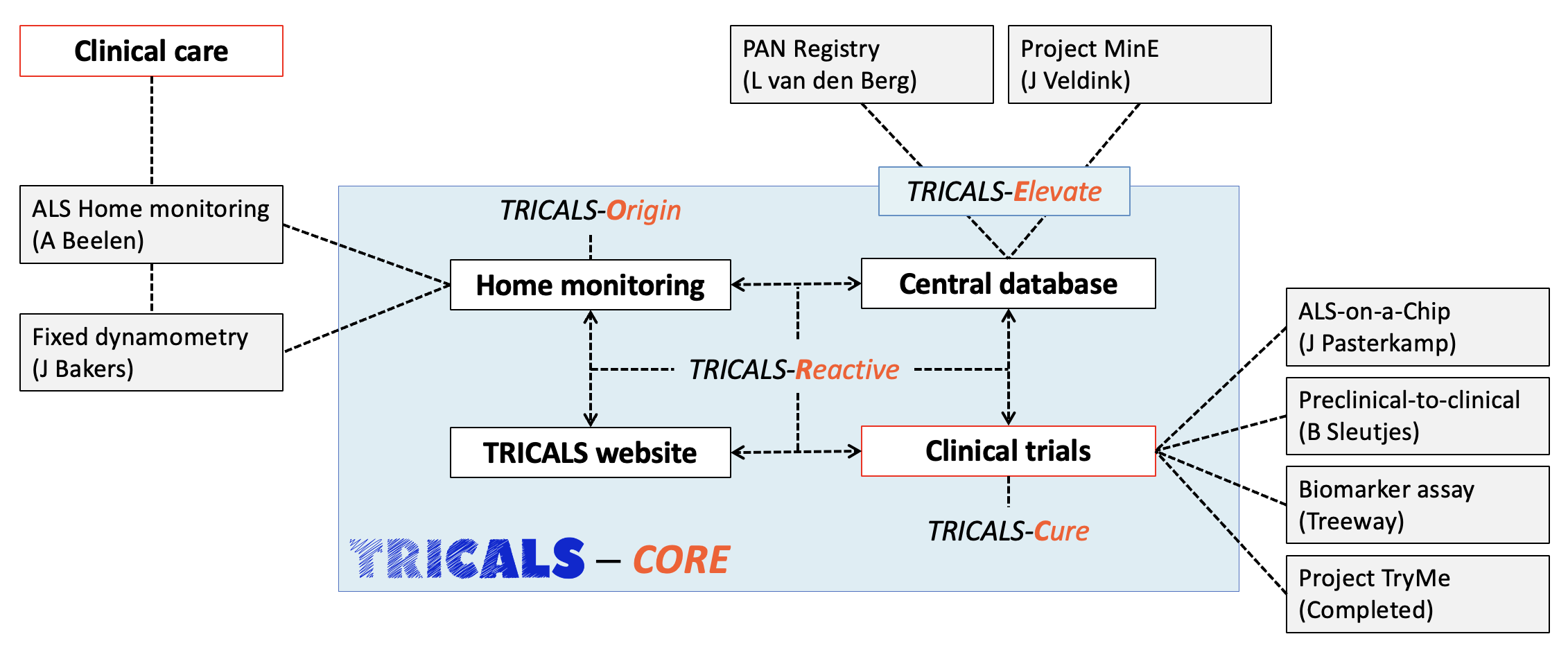 Voorbeeld vanuit de praktijk
Familielid & drager van ALS gen C9orf72…	1. Krijg ik nu ALS?	2. Wanneer krijg ik dan ALS?
Onderzoek naar kans op ALS
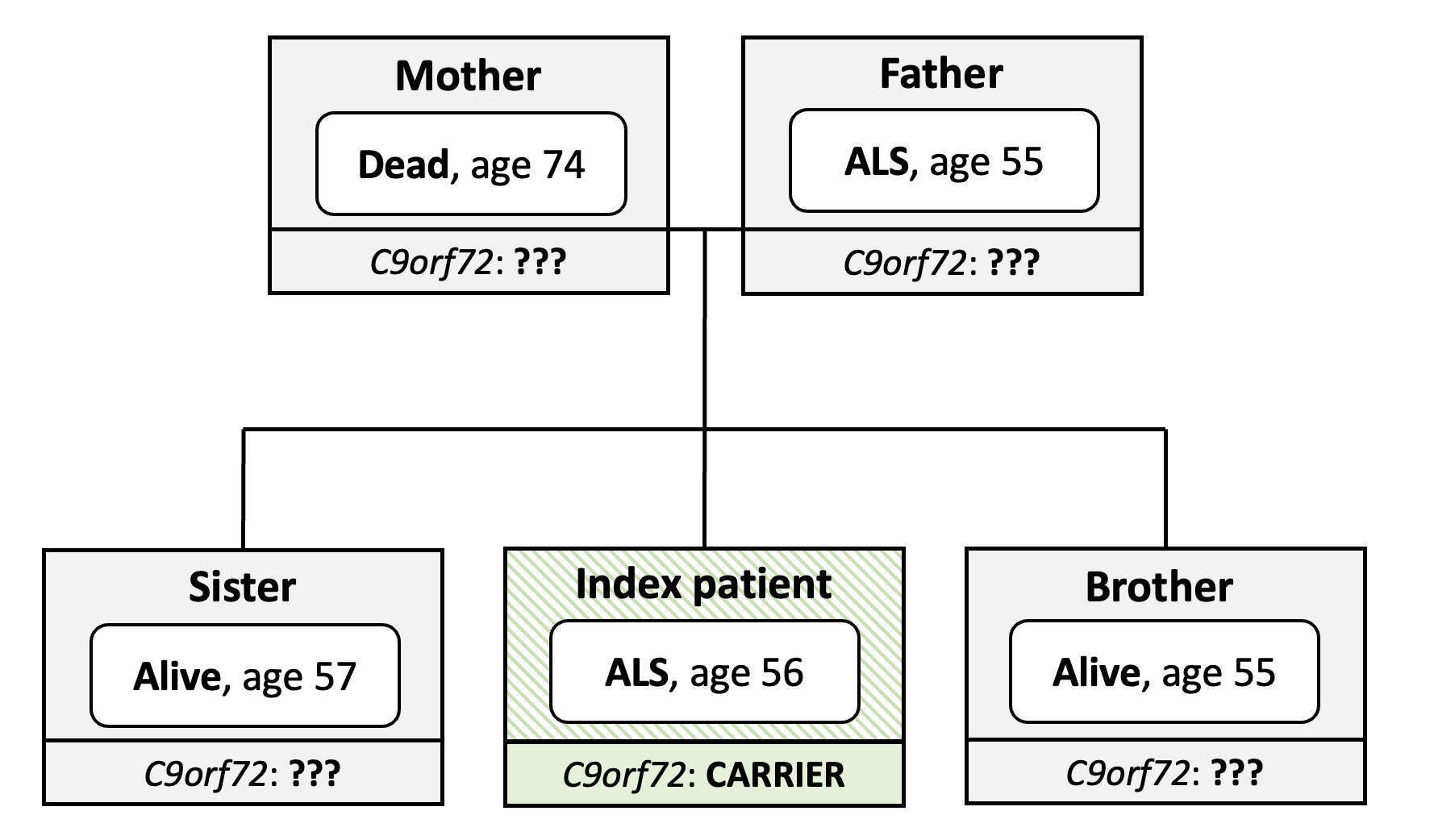 Onderzoek naar kans op ALS
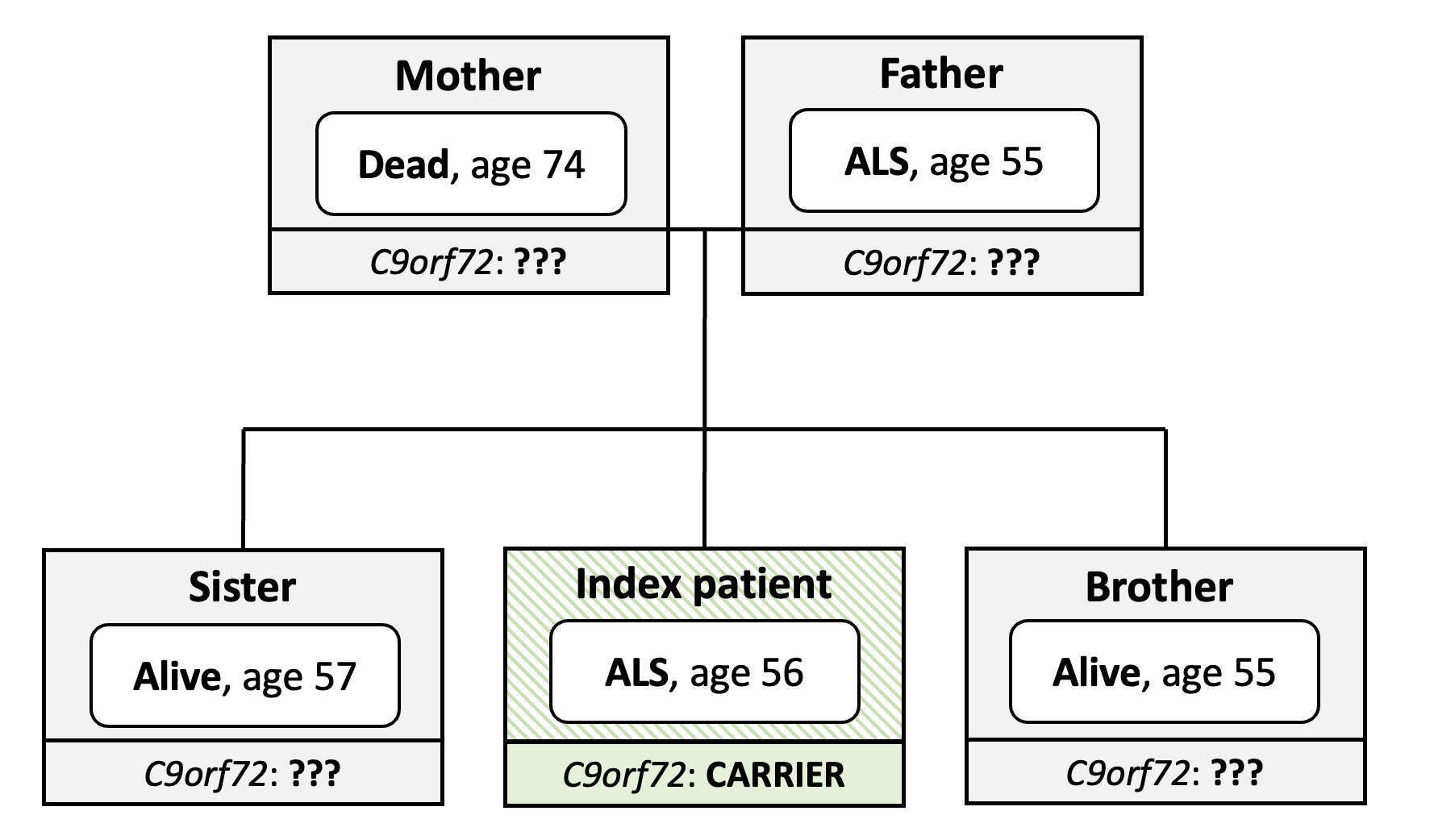  Kans drager = 50%
 Kans drager = 50%
Onderzoek naar kans op ALS
3.
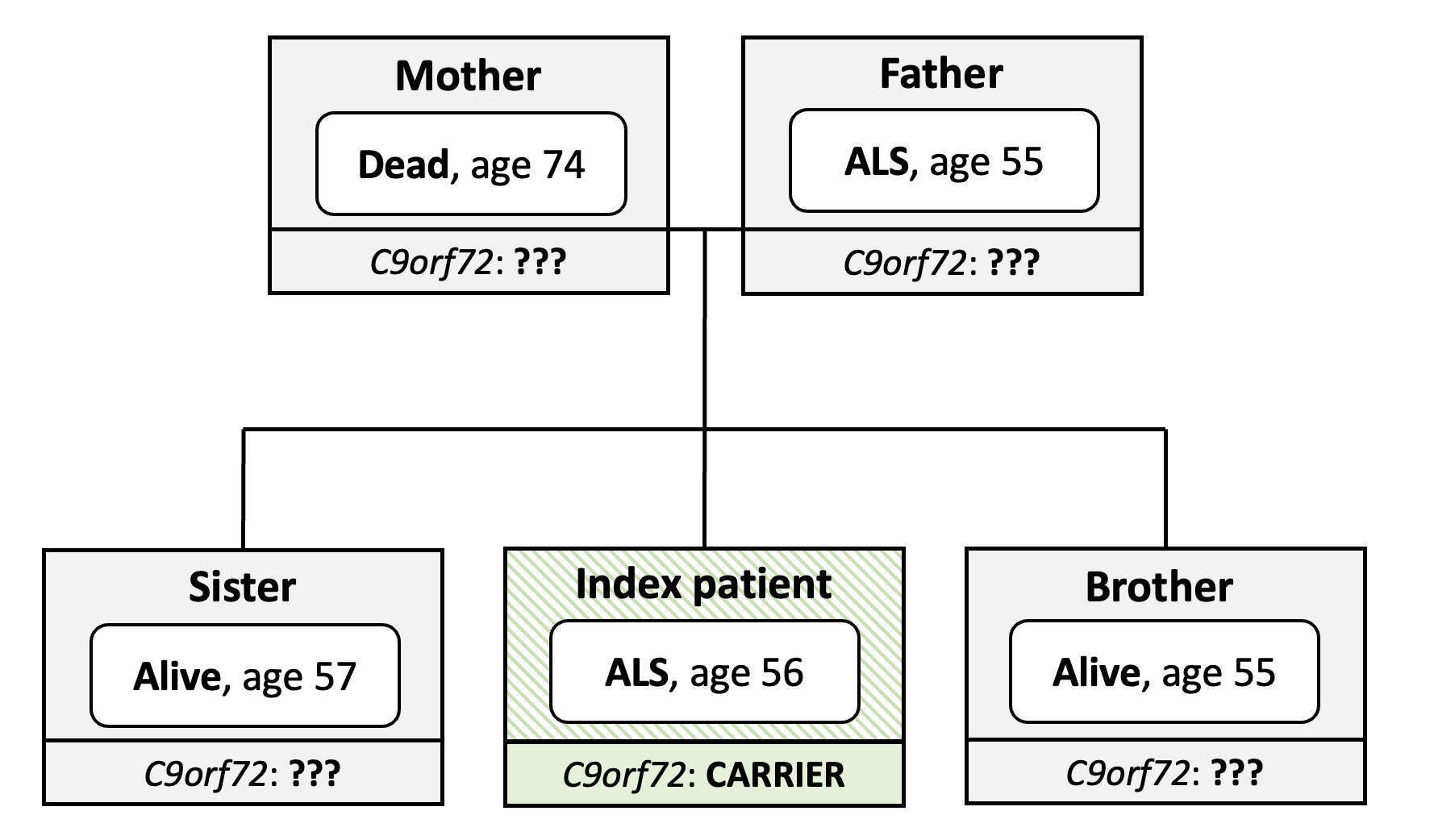 2.
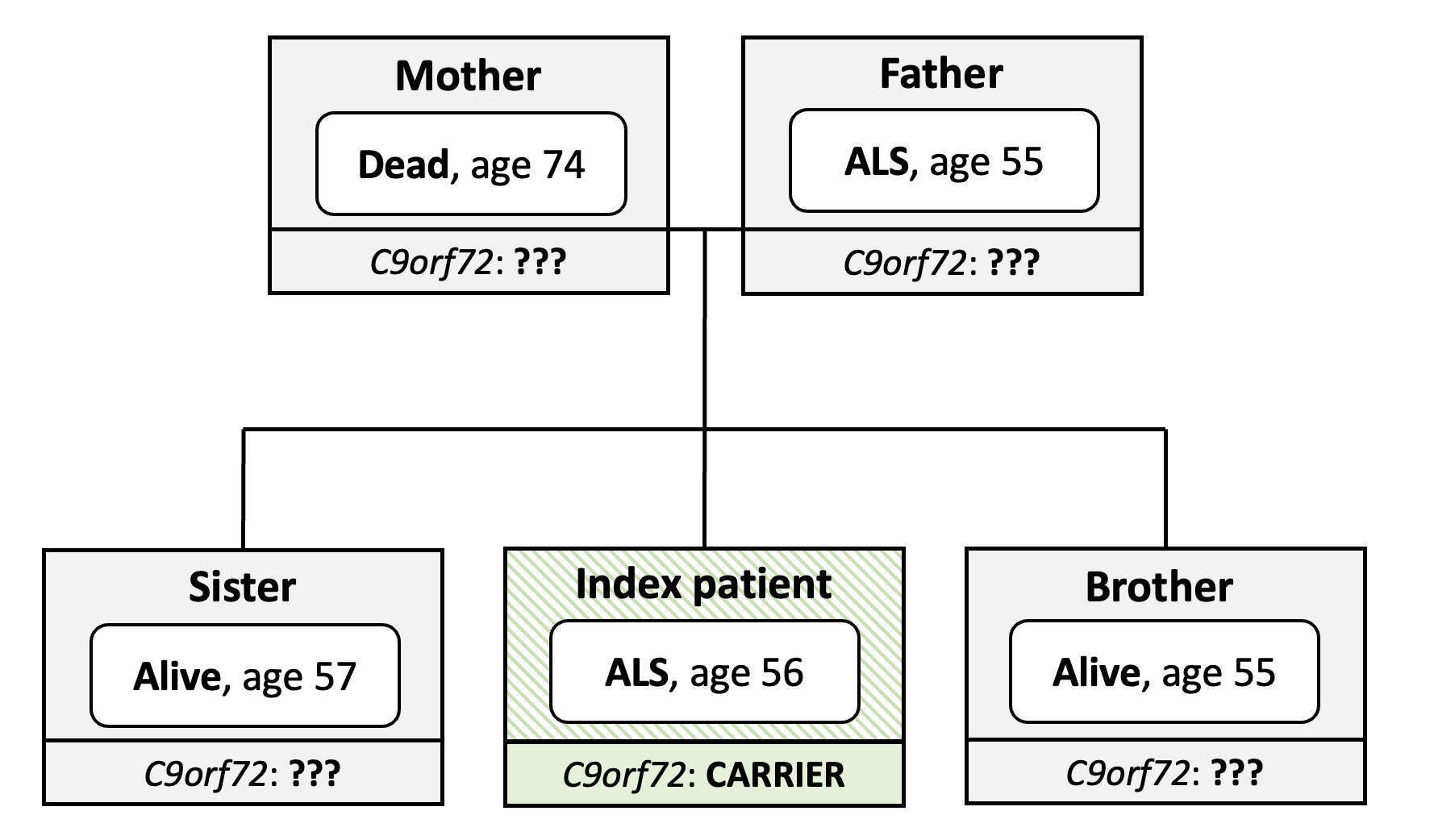 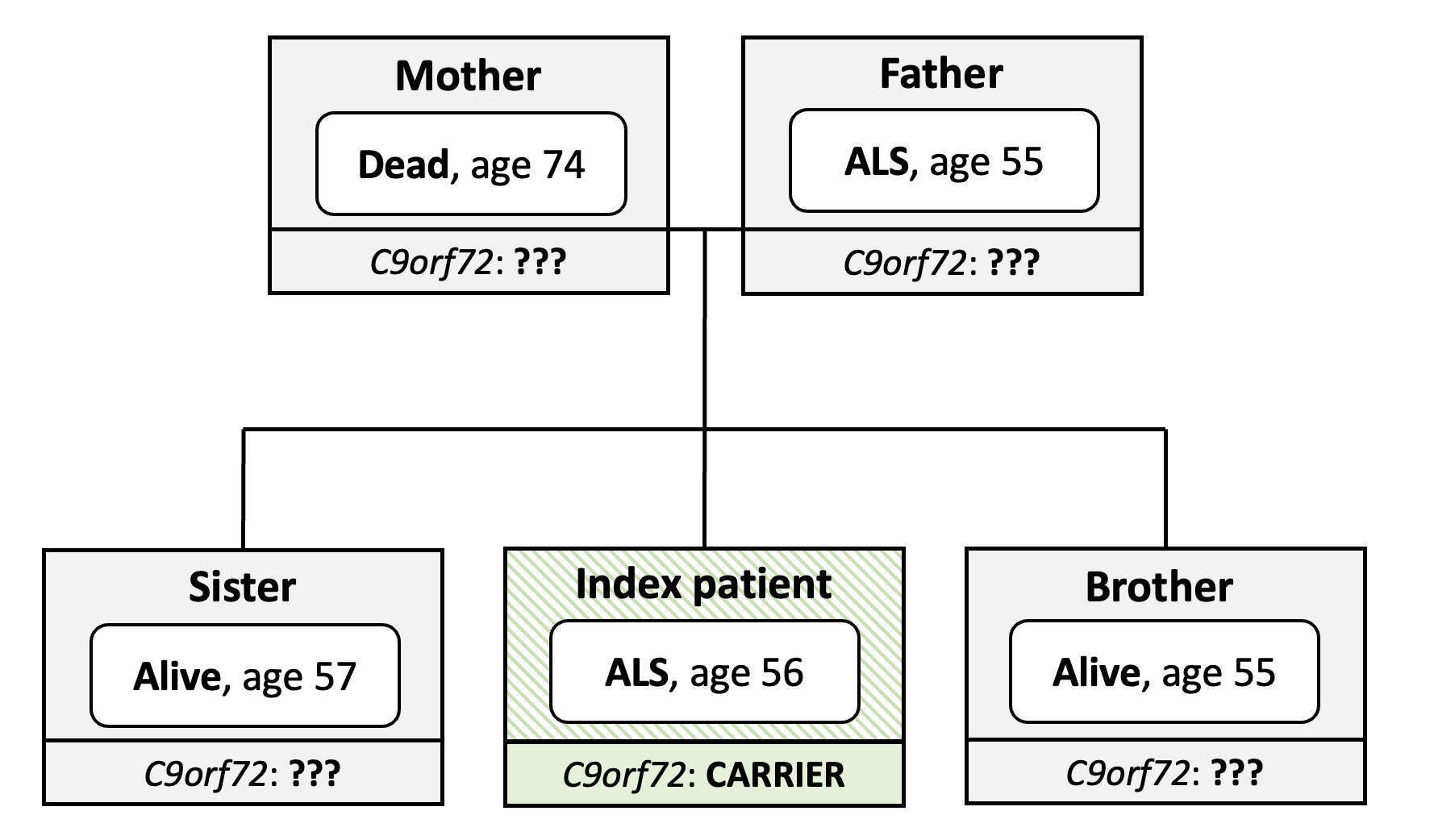 1.
Onderzoek naar kans op ALS
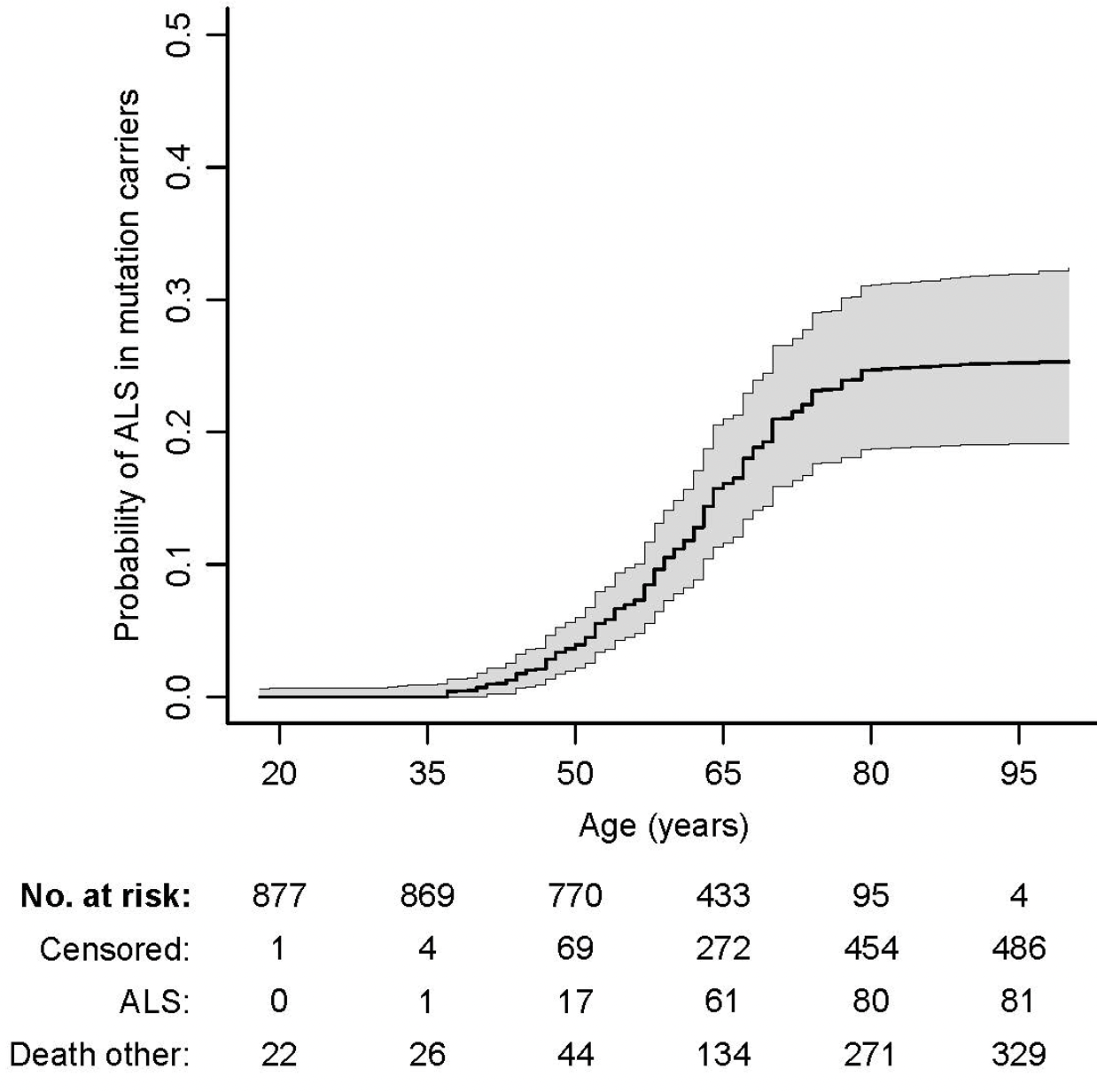 Kans op ALS
Leeftijd (Jaren)
Bron: van Wijk & van Eijk et al. 2023
Onderzoek naar kans op ALS
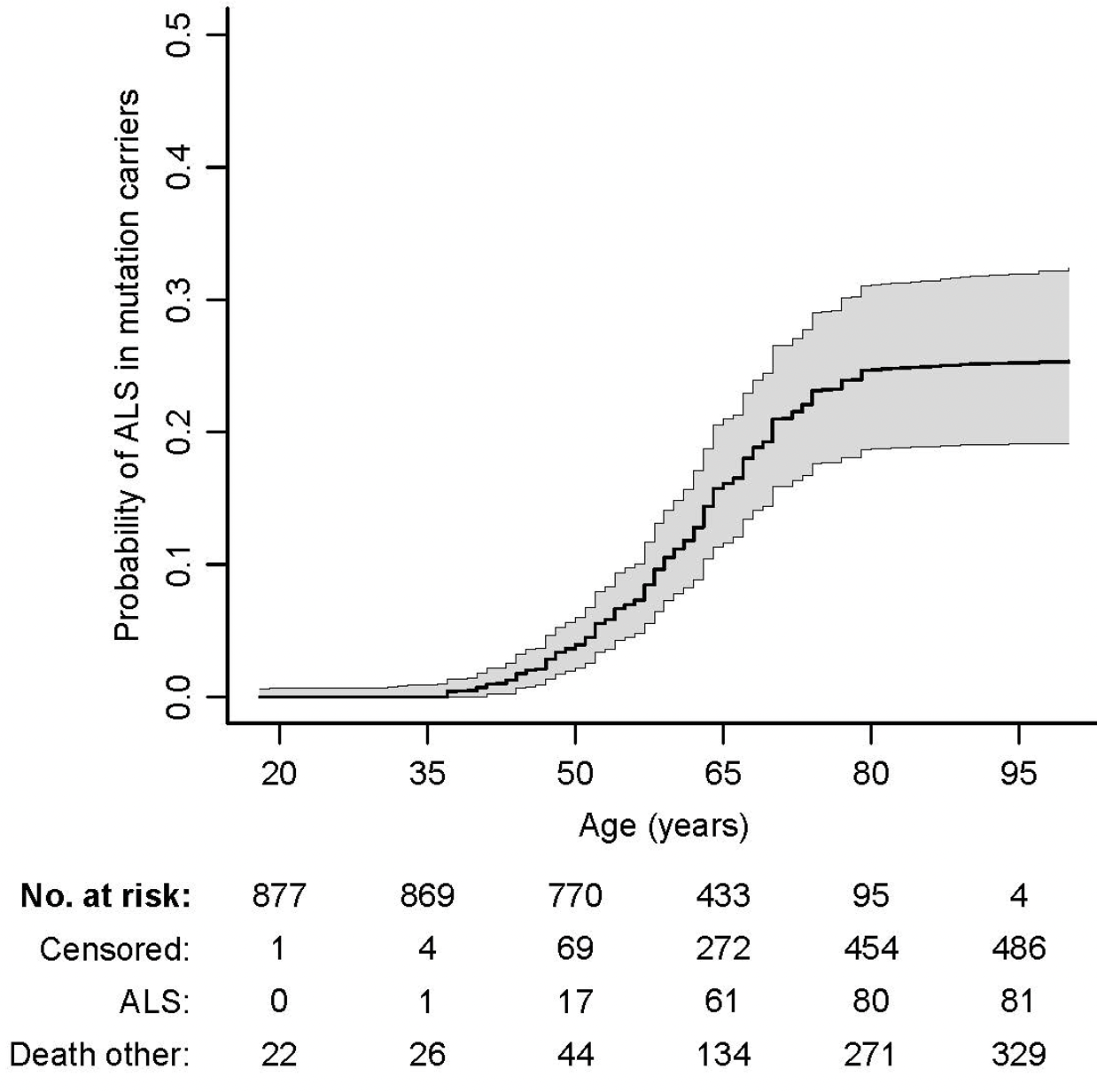 Informeren familieleden
Kans op ALS
Leeftijd (Jaren)
Bron: van Wijk & van Eijk et al. 2023
Onderzoek naar kans op ALS
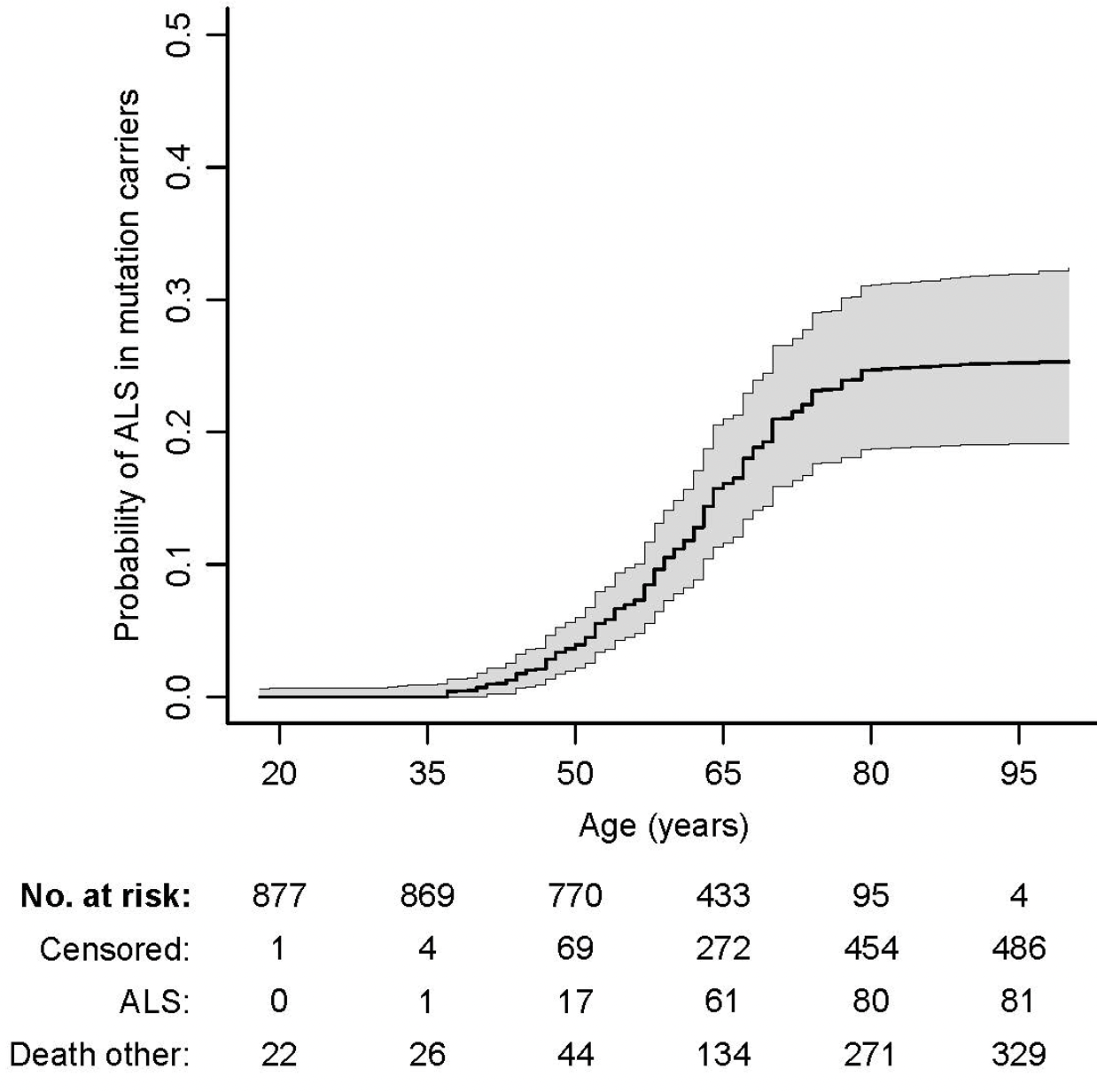 Informeren familieleden
Medicijnonderzoek
Kans op ALS
Leeftijd (Jaren)
Bron: van Wijk & van Eijk et al. 2023
Genetica en medicijnonderzoek – Tofersen
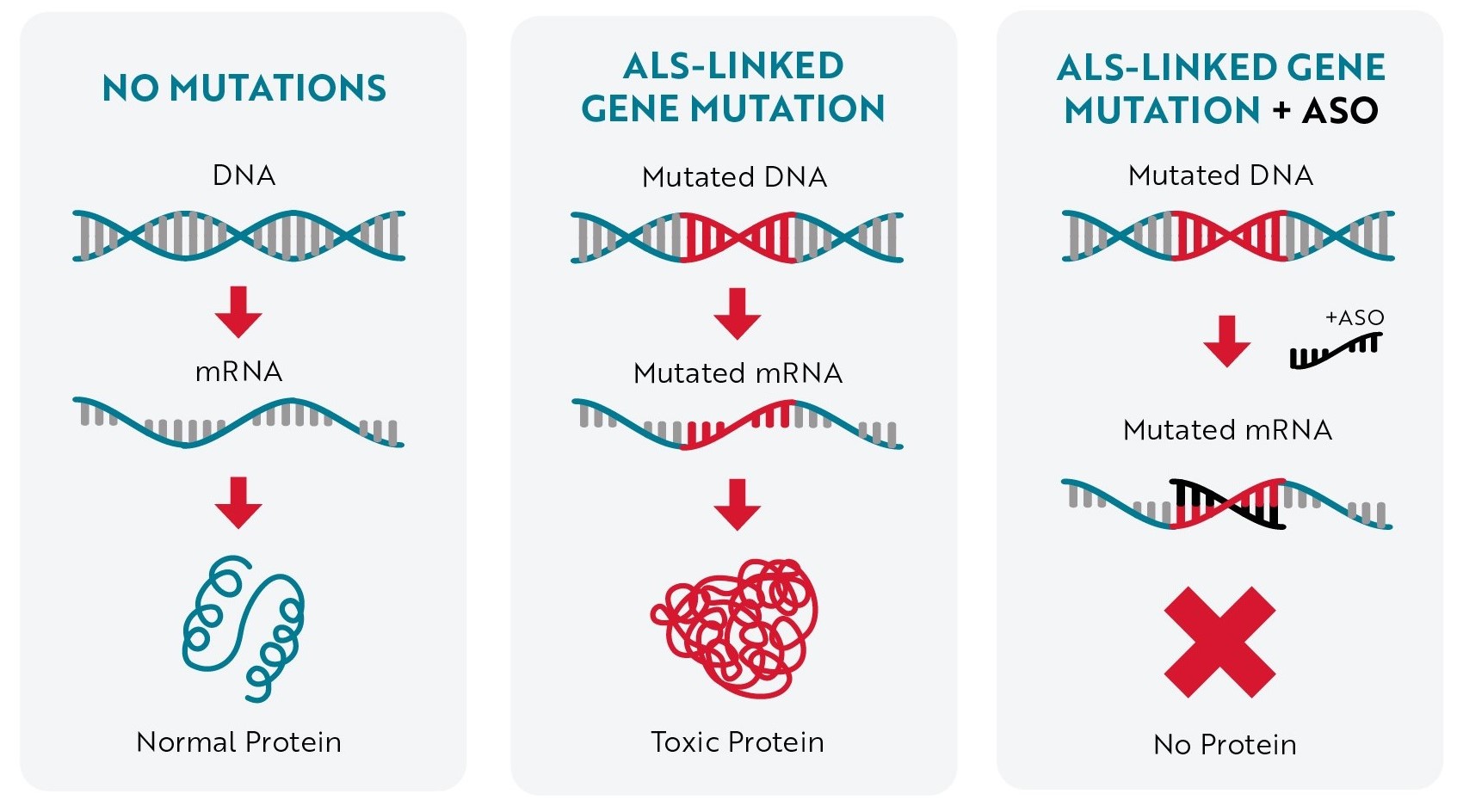 Genetica en medicijnonderzoek – Tofersen
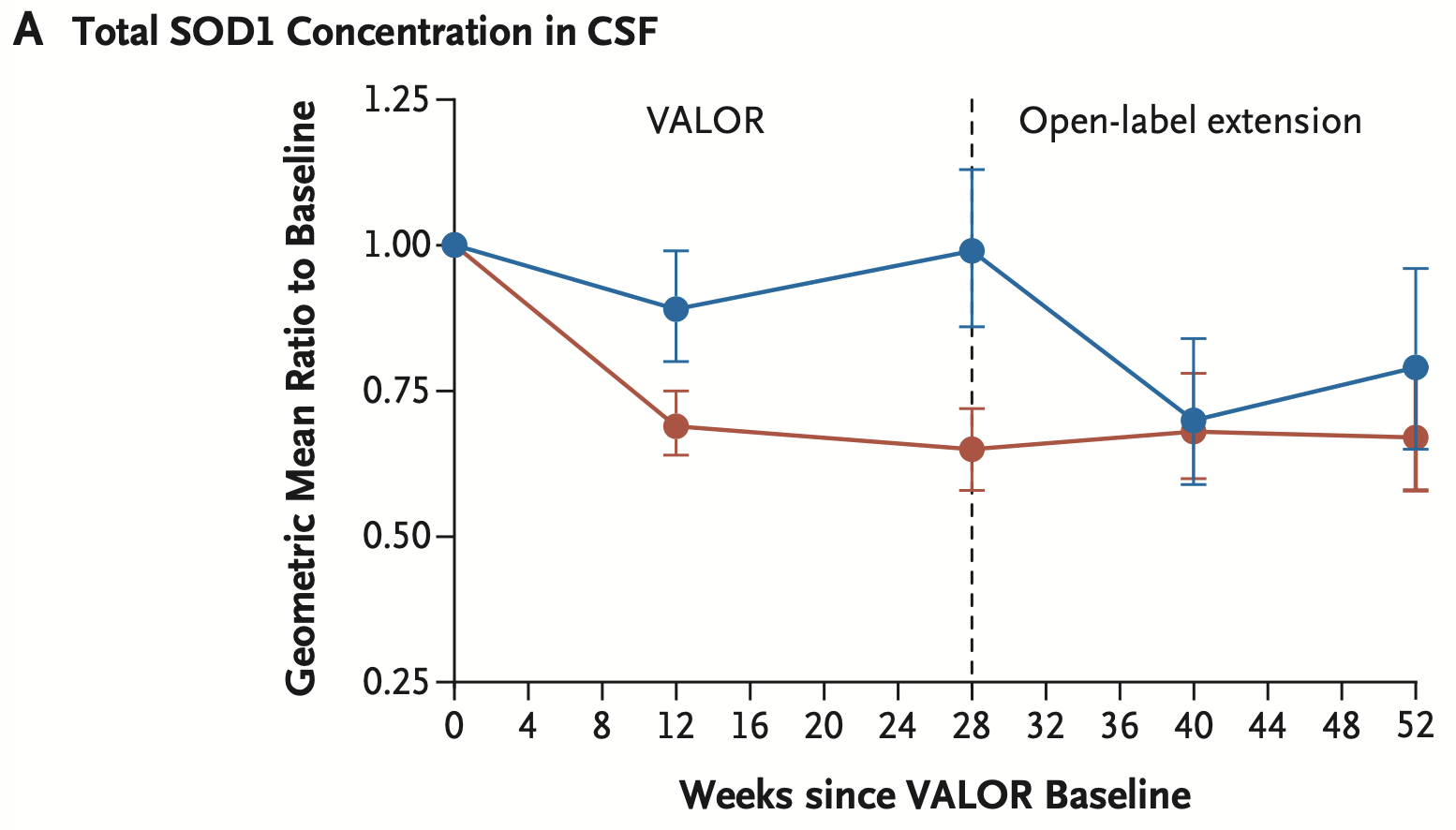 Placebo
Tofersen
Bron: Miller et al. 2022
Biologie en medicijnonderzoek – Tofersen
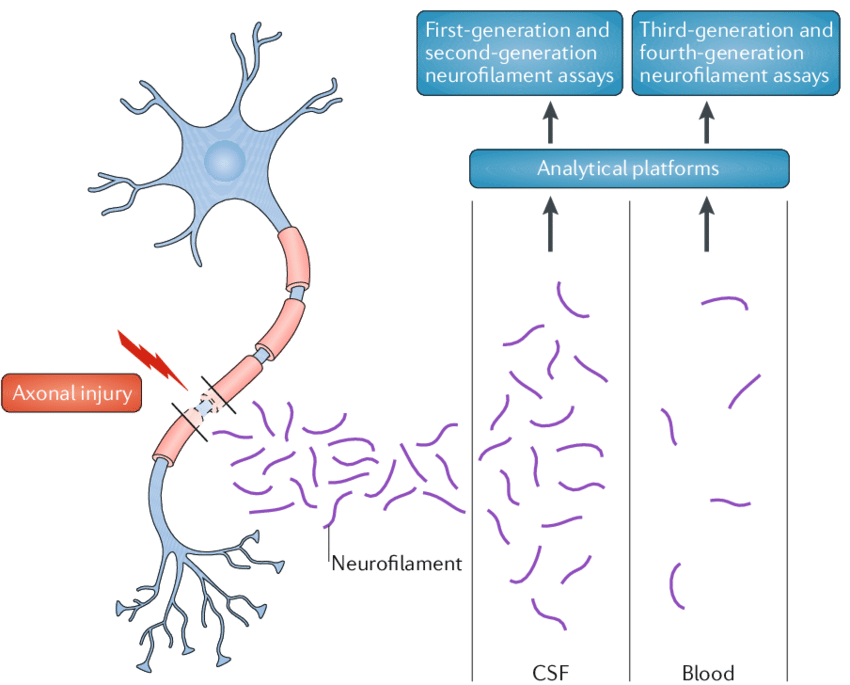 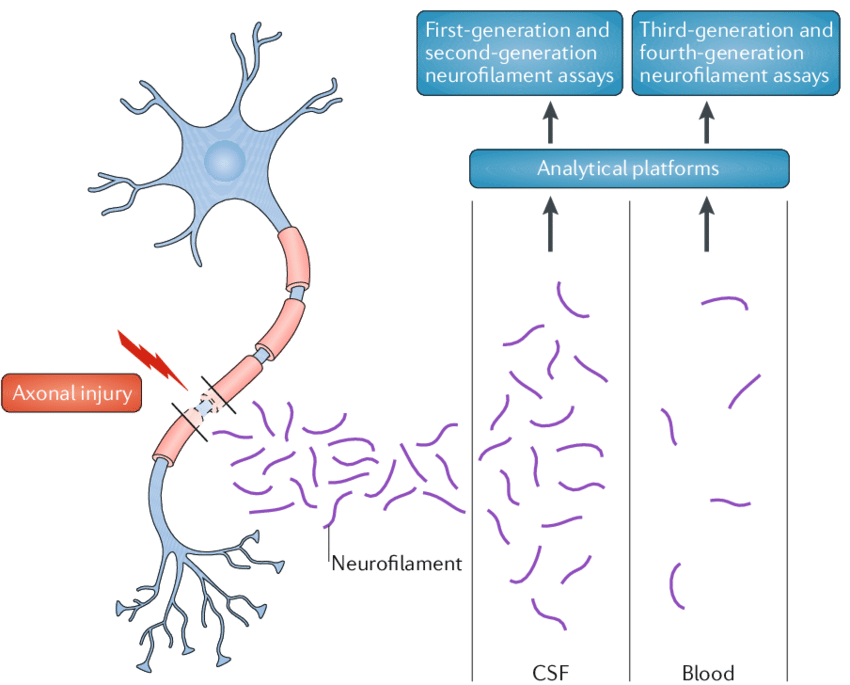 Biologie en medicijnonderzoek – Tofersen
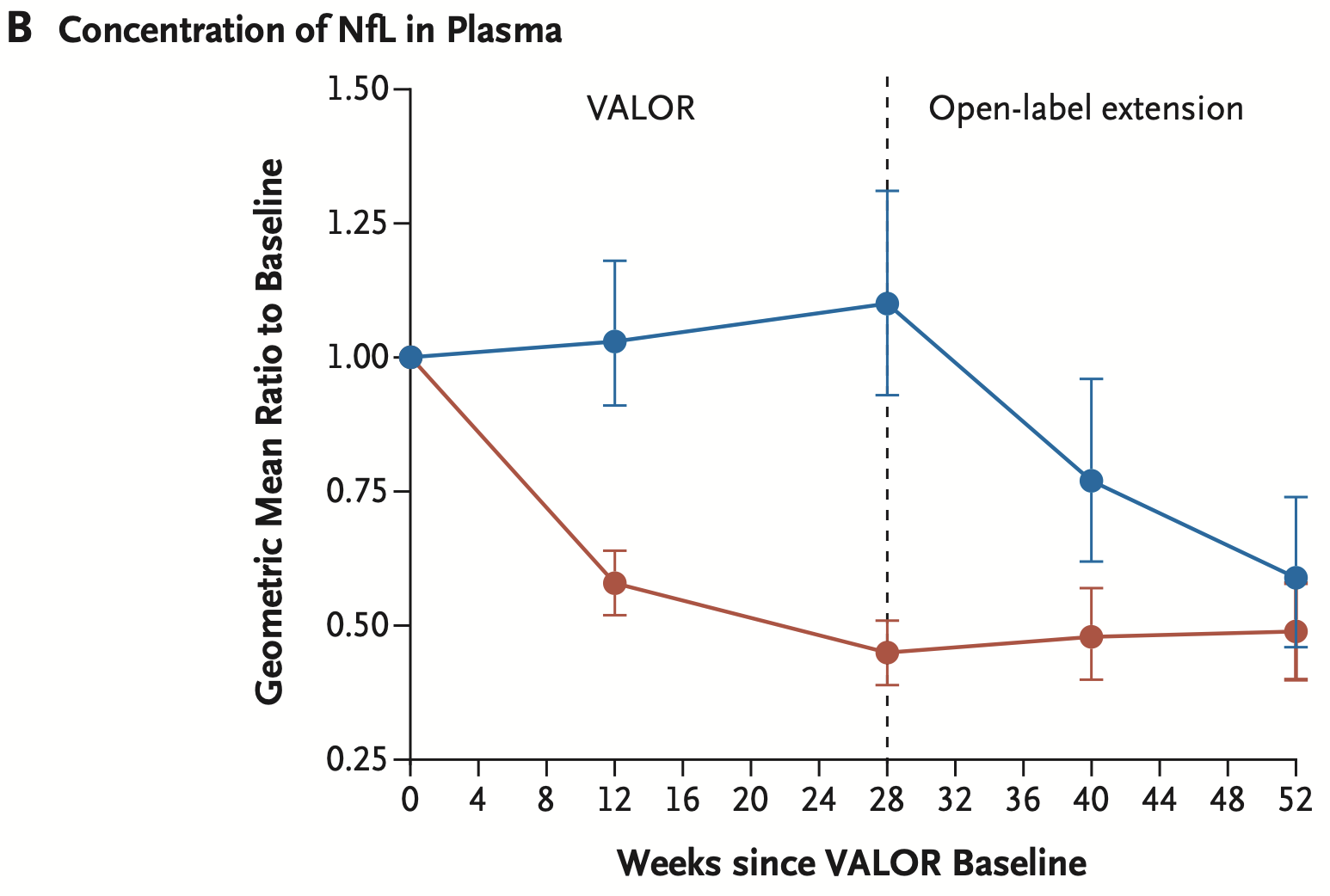 Placebo
Tofersen
Bron: Miller et al. 2022
Kliniek en medicijnonderzoek – Tofersen
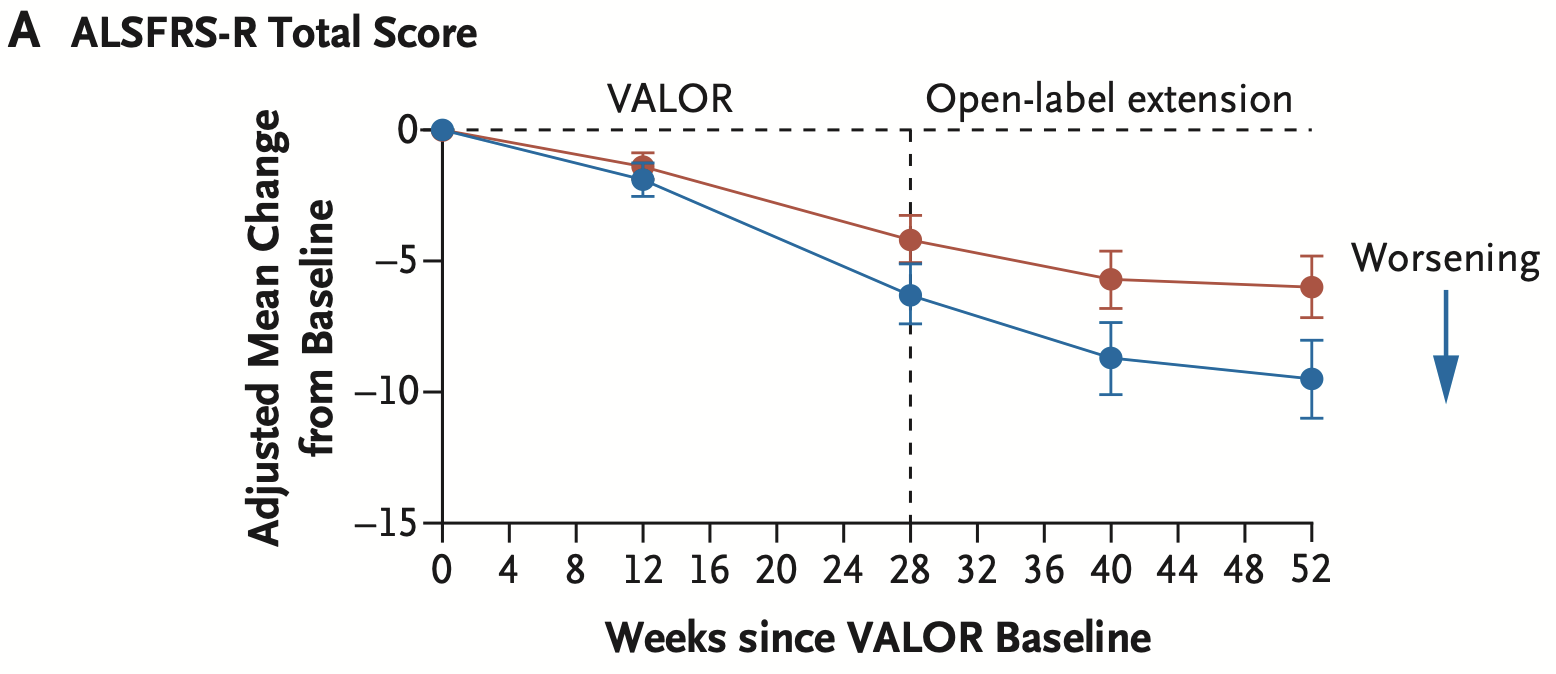 Tofersen
Placebo
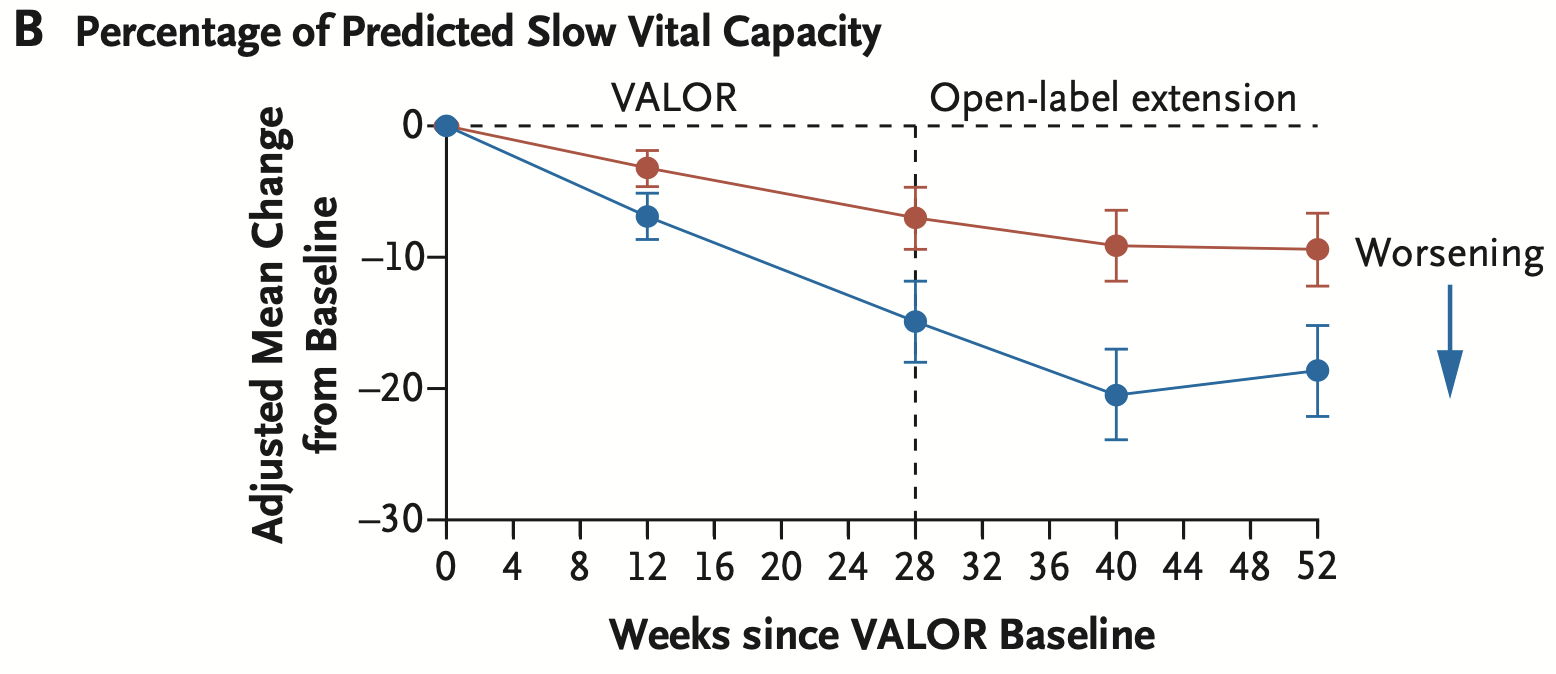 Bron: Miller et al. 2022
Kliniek en medicijnonderzoek – Tofersen
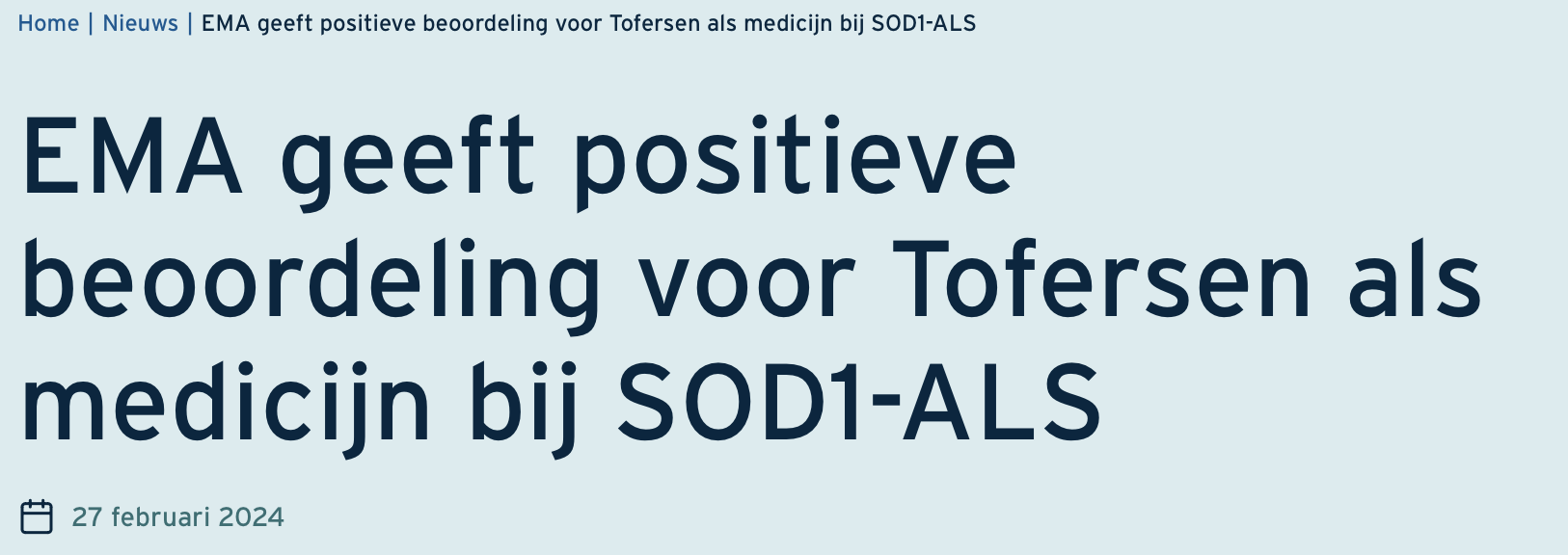 Bron: ALS Centrum 2024
Preventieve geneeskunde – ATLAS studie
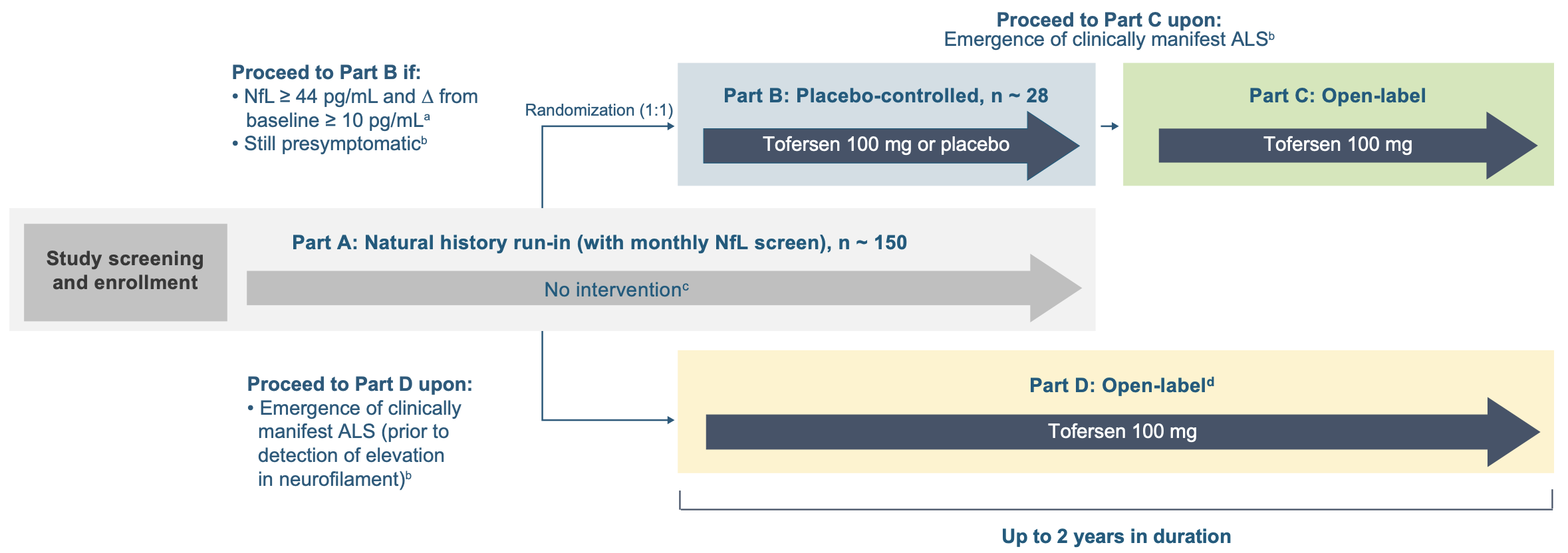 Bron: Benetar et al. 2022
Onderzoek naar kans op ALS
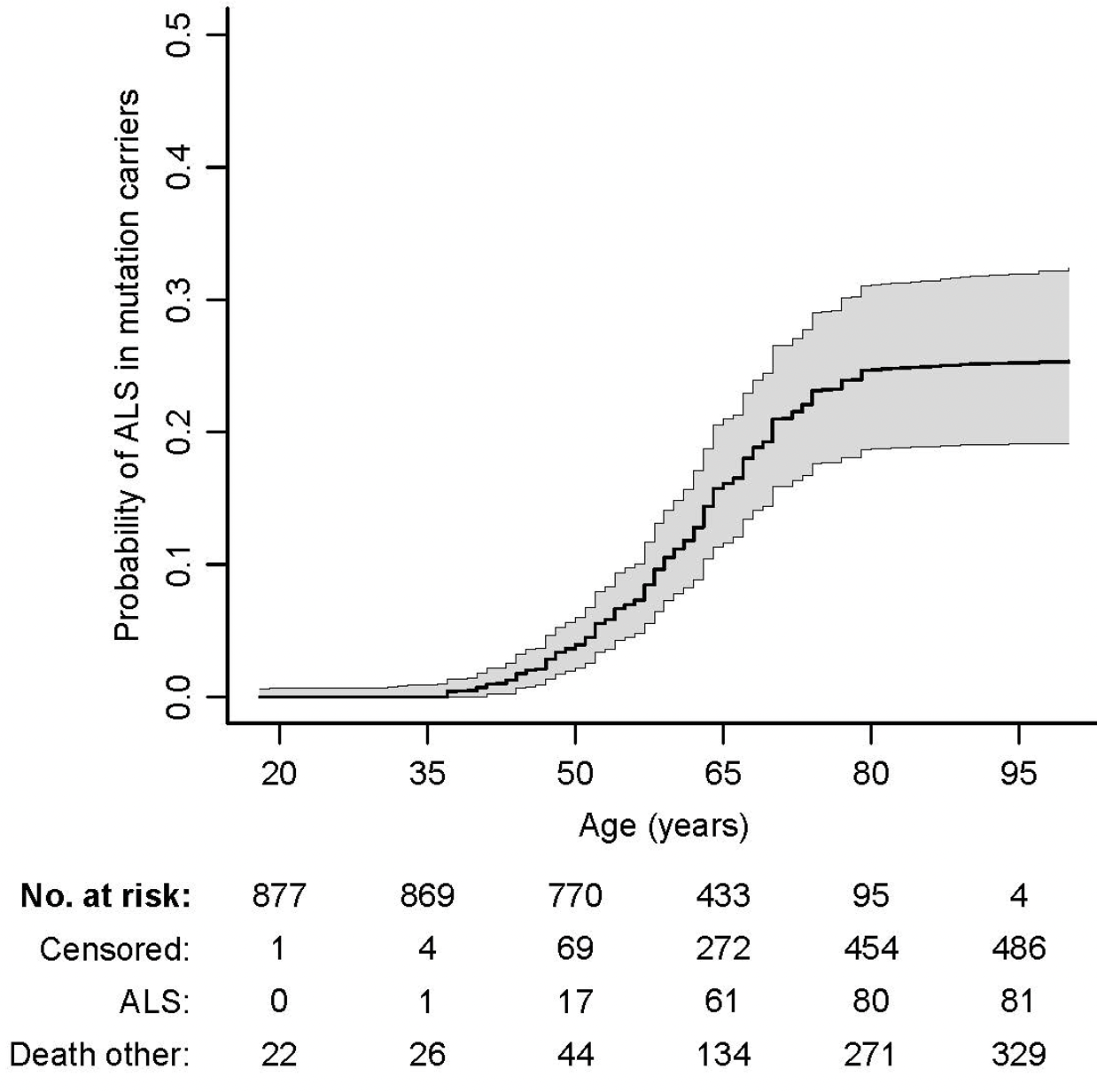 Wanneer behandelen?
Kans op ALS
Leeftijd (Jaren)
Bron: van Wijk & van Eijk et al. 2023
Genetische mutaties in ALS
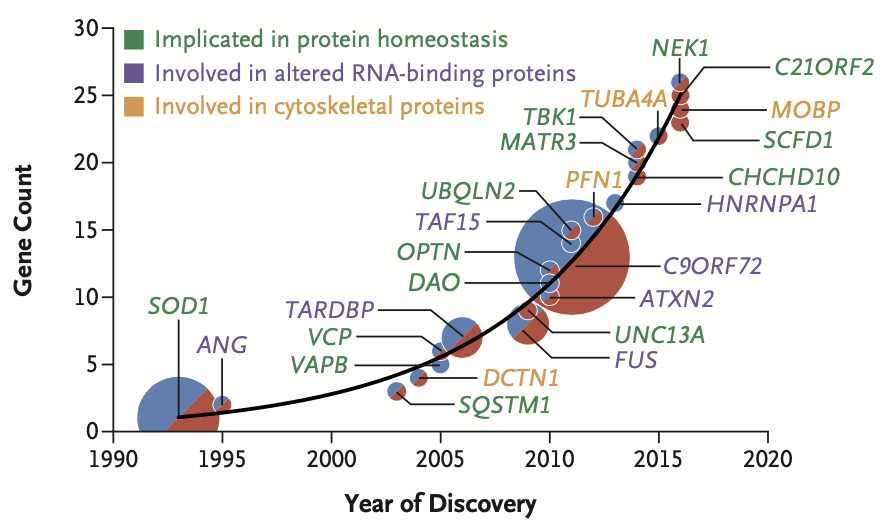 Bron: Brown & Al-Chalabi. 2017
Overzicht onderzoek binnen ALS Centrum
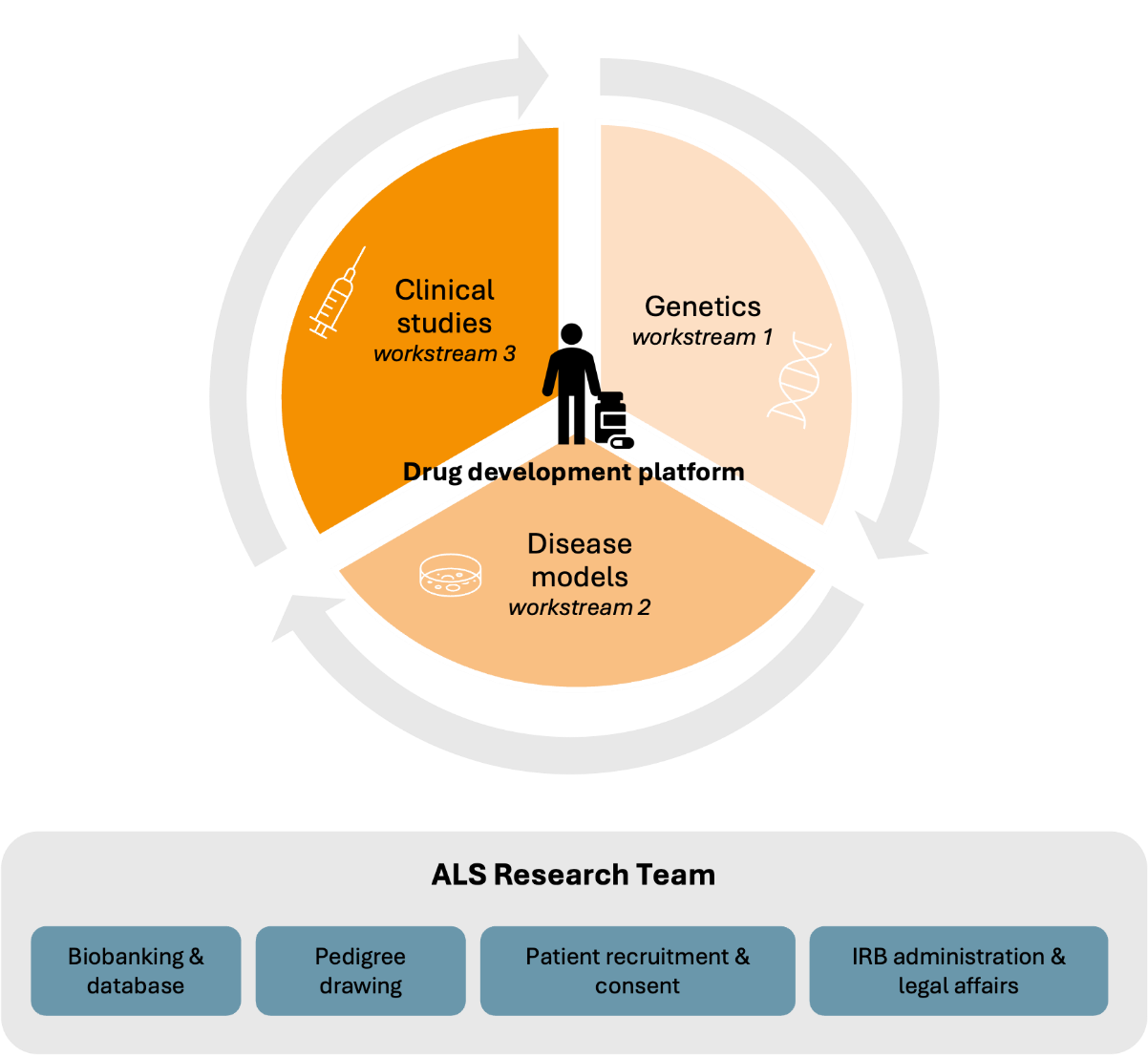 Medicijnonderzoek
(Leonard van den Berg)
Genetica
(Jan Veldink)
Ziekte modellen
(Jeroen Pasterkamp)